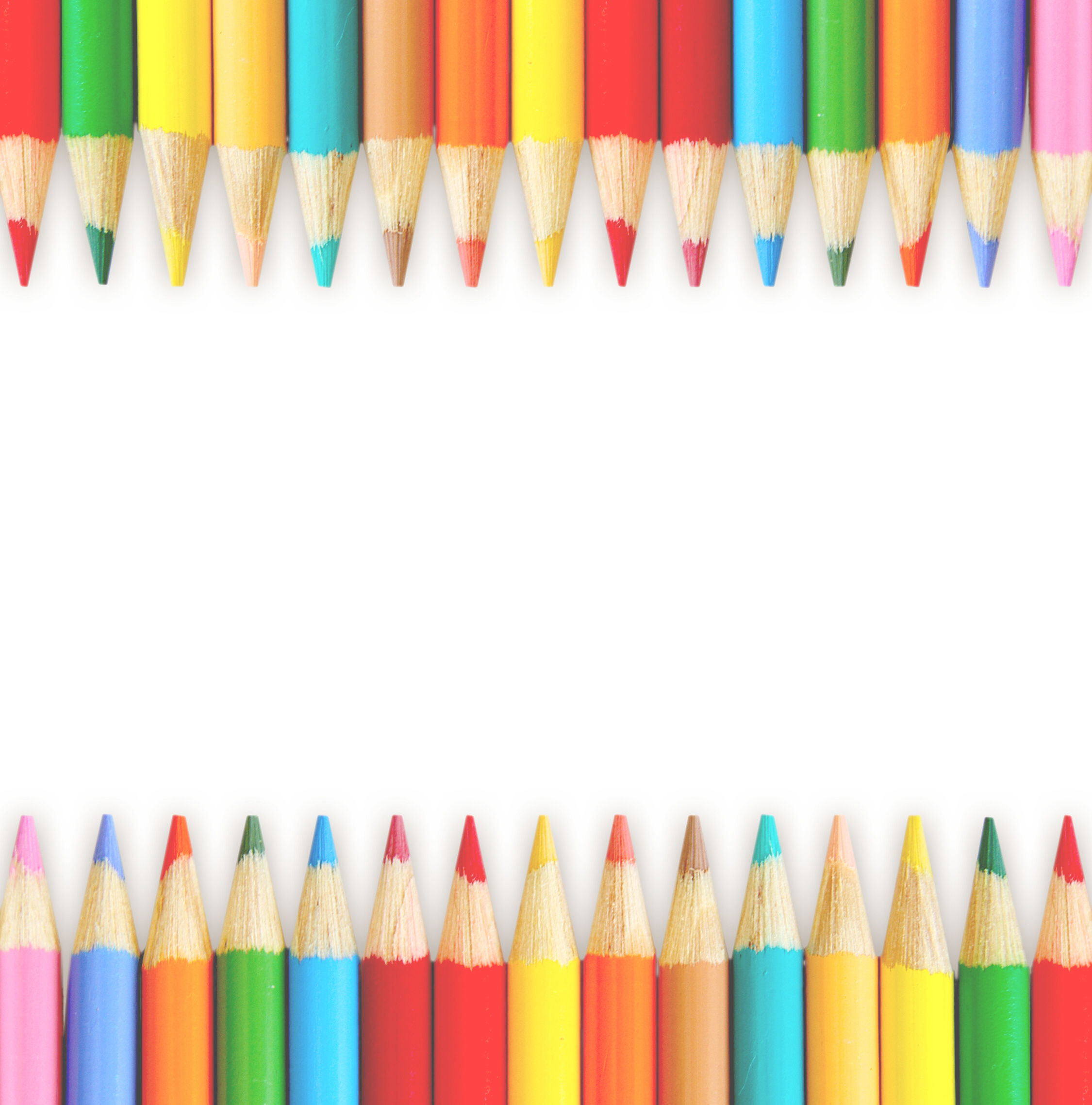 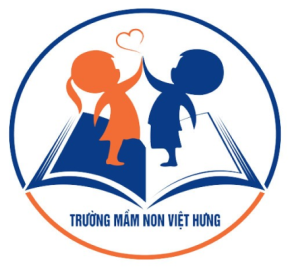 UỶ BAN NHÂN DÂN QUẬN LONG BIÊN
TRƯỜNG MẦM NON VIỆT HƯNG
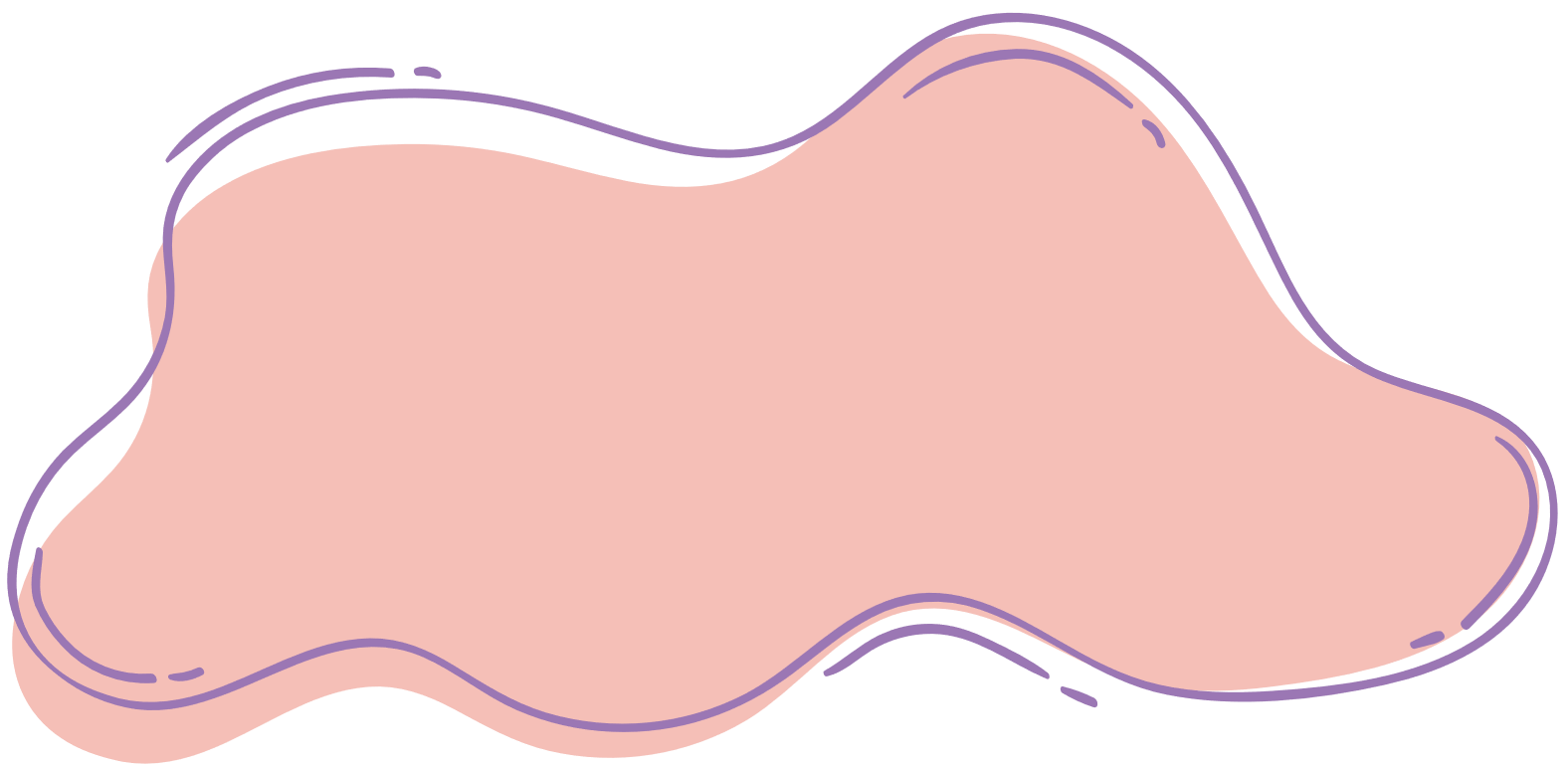 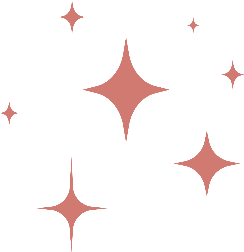 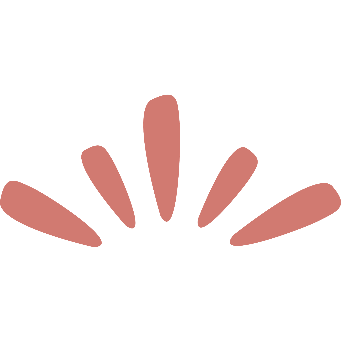 LĨNH VỰC PHÁT TRIỂN NHẬN THỨC
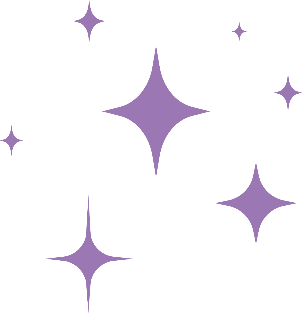 HOẠT ĐỘNG LQVT 
ĐỀ TÀI: CHẮP GHÉP CÁC HÌNH
 THEO YÊU CẦU
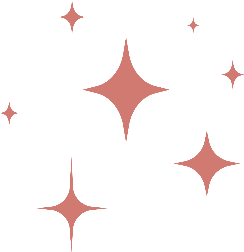 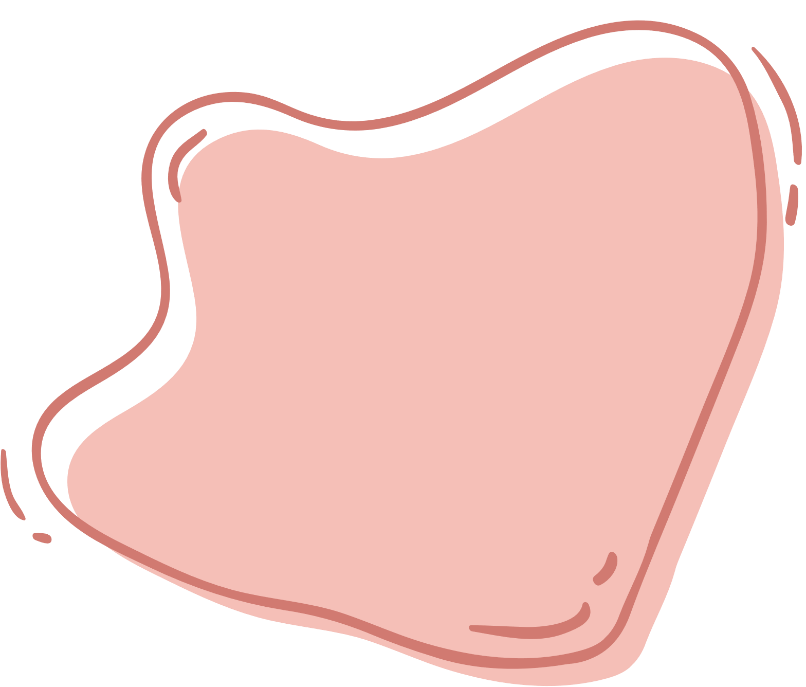 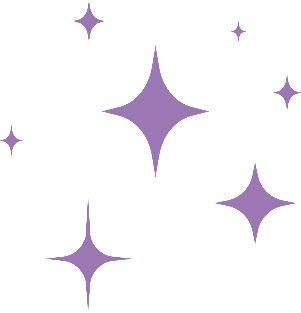 LỨA TUỔI: MẪU GIÁO BÉ 3-4 TUỔI
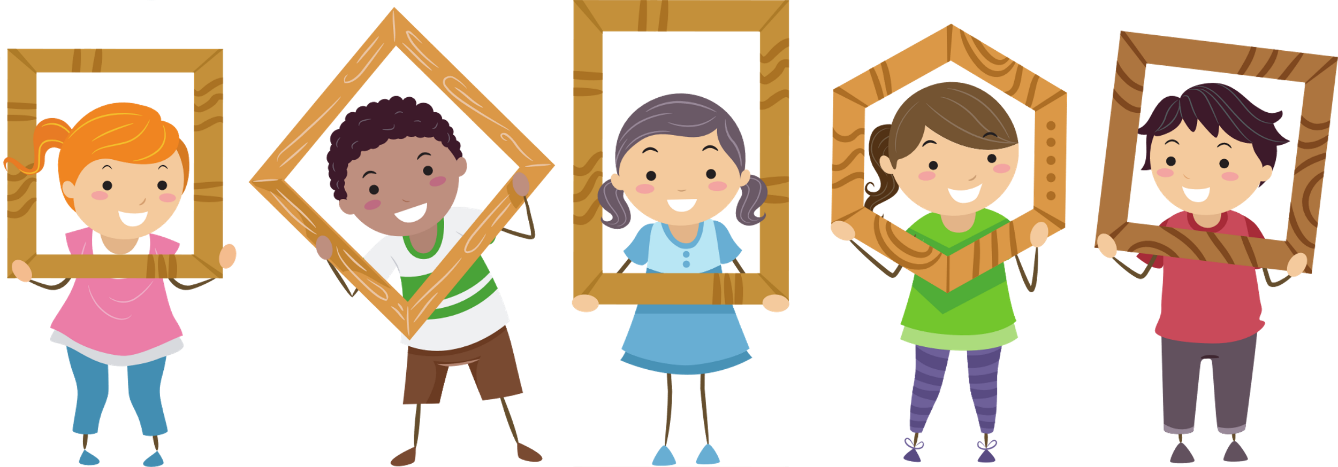 GV: ĐỖ THỊ KIỀU OANH
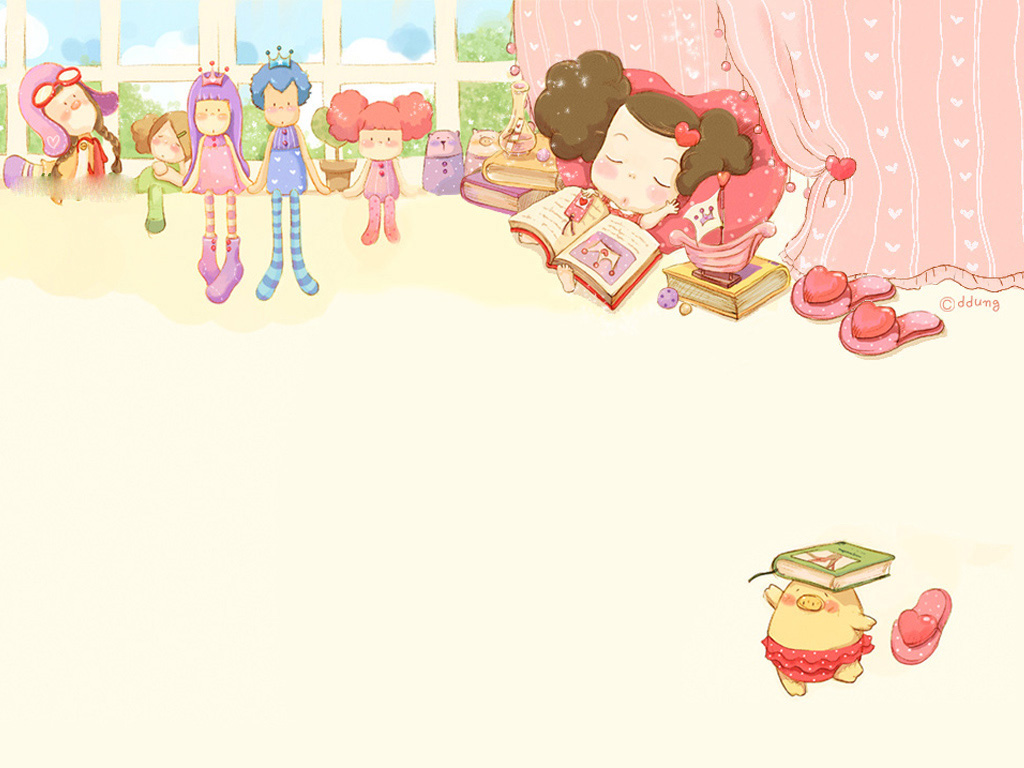 Phần 1:Ôn nhận biết và gọi tên các hình
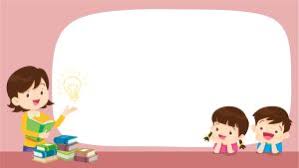 Phần 2: Dạy trẻ biết chắp ghép các hình theo yêu cầu của cô
Chắp ghép hai hình vuông thành một hình chữ nhật
Chắp ghép hai hình vuông thành hình chữ nhật
Chắp ghép hai hình vuông thành một hình chữ nhật
Chắp ghép hai hình tam giác thành một hình vuông
Chắp ghép hai hình tam giác thành hình vuông
Chắp ghép hai hình chữ nhật thành một hình vuông
Chắp ghép hai hình chữ nhật thành một hình vuông
Chắp ghép hai hình tròn thành một hình đặc biệt
Chắp ghép hai hình tròn thành một hình đặc biệt
Chắp ghép các hình tạo thành hình ngôi nhà
Chắp ghép các hình tạo thành hình con thuyền
Chắp ghép các hình tạo thành hình ô tô tải
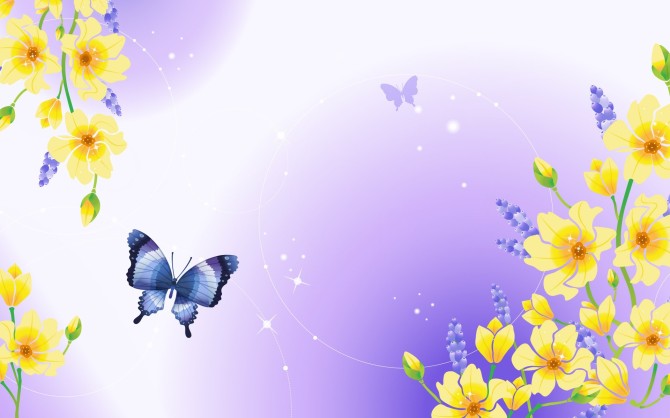 Phần 3: ôn luyện cũng cố
Trò chơi 1: Đội nào nhanh nhất.
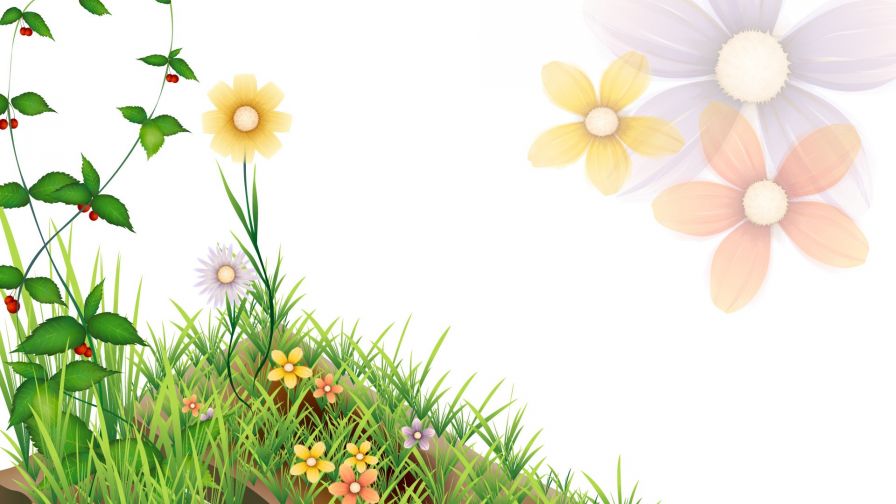 Trò chơi 2: Mảnh ghép kì diệu